Requisitos, etc: página web. http://veterinaria.unizar.es/movilidad/erasmus.php

Solicitud y asignación. Idioma.
El contrato de estudios. ¿Qué es? ¿Quién lo tiene que preparar? 
¿Cómo se ponen las notas?
¿En qué curso?

Destinos: Nápoles, Florencia, Ankara, Lovaina y Reading.

Hay muchos otros coordinados por otros profesores: París, Burdeos, Quimper, Varsovia, Salerno, Catania, Lyngby, Angers, Debrecen (Hungría).
FLORENCIA: hay opción de asignaturas y estancias prácticas. Hay que mirar caso por caso.
NÁPOLES: hay opción de asignaturas y estancias prácticas. Hay que mirar caso por caso.
ANKARA: NIVEL DE INGLÉS ALTO.
Alumnos de 3º primer cuatrimestre. Asignaturas. Quedarían pendientes Higiene Alimentaria General y Salud pública y Alimentación. Se pueden hacer optativas de 4º.
Alumnos de 4º 2º cuatrimestre. Trabajo de laboratorio equivalente al prácticum, una optativa y trabajo fin de grado (defensa en Zaragoza). Se cursa allí una asignatura más (optativa) y quedan pendientes las prácticas externas.
http://www.metu.edu.tr/
READING: NIVEL DE INGLÉS ALTO.
Alumnos de 4º: 2º cuatrimestre. Asignaturas en Reading: Practicum, prácticas externas y dos optativas. Se queda pendiente el TFG.
Alumnos de 4º opción 2: 2º cuatrimestre. Trabajo de laboratorio equivalente al prácticum, dos optativas y trabajo fin de grado. Se cursa allí una asignatura más y se quedan pendientes las prácticas externas (verano).
Alumnos de 3º: Asignaturas curso completo o segundo cuatrimestre. Algunas quedarán pendientes (Biotecnología, Cocinado industrial, Legislación Alimentaria), pero se pueden hacer 3 asignaturas de 4º en Reading.
http://www.reading.ac.uk/life/life-campus.aspx
http://www.reading.ac.uk/food/foodbio-home.aspx
LOVAINA: NIVEL DE INGLÉS ALTO/MUY ALTO.
Alumnos de 4º: 2º cuatrimestre. Trabajo de laboratorio equivalente al prácticum, dos optativas y prácticas externas (obligatoria defensa en Leuven EN IDIOMA INGLÉS). Queda pendiente la escritura y defensa del TFG. 
Alumnos de 4º: 2º cuatrimestre. Asignaturas  equivalentes a Tecnología prod. Vegetales, dos optativas y prácticas externas. Quedan pendientes el prácticum y el TFG. Allí se cursan tres asignaturas y una de idiomas.
http://www.biw.kuleuven.be/english/
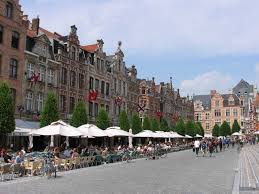